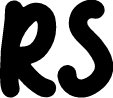 RS
A Level
Move onwards 
to great things!
Further study
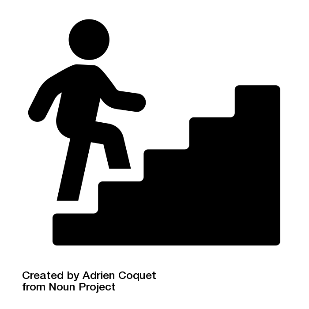 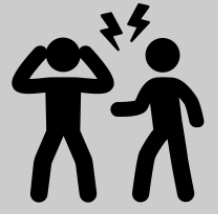 3x GCSE 
RS EXAMS
MOCK 
EXAMS 3
Exam skills, revision
Peace and conflict (Islam)
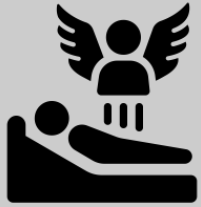 Matters of life and death (Christianity)
Living the Muslim life
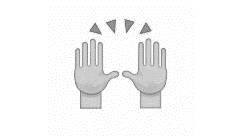 Living the Christian life
MOCK 
EXAMS 2
YEAR
MOCK 
EXAMS #1
11
EDEXCEL GCSE RELIGIOUS STUDIES B
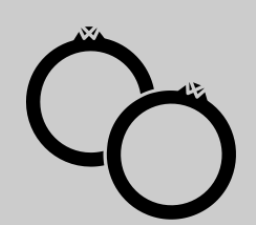 Marriage and the Family (Christianity)
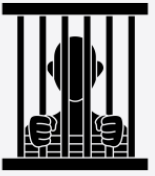 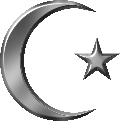 YEAR
10
Crime and Punishment (Islam)
How do you know if something is right or wrong? (Ethical Theories)
Muslim beliefs
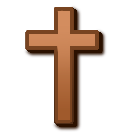 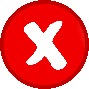 Should happiness in this life be the ultimate goal? (Humanism)
Christian beliefs
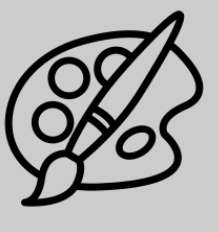 Do Christians offer solutions to arguments against God? (Christianity)
Is religion a power for peace or a cause of conflict?(Pluralism and Humanism)
How can you be faithful to God even when it is unpopular?
Can art make a person more spiritual?
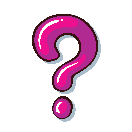 Do the 10 Commandments transcend time?
YEAR
9
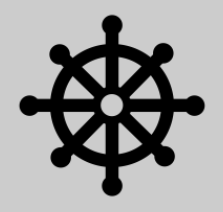 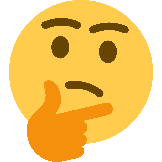 What does justice mean to Christians?
Are the Four Noble Truths Successful in diagnosing and solving the Problem of Evil and Suffering? (Buddhism)
What is good and what is challenging about being a teenage Sikh in Britain today?
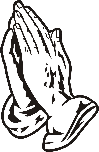 People of Faith: what makes people inspirational?
YEAR
8
Do Christian beliefs impact how a Christian lives their life? (Christianity)
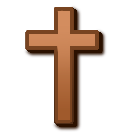 What was so radical about Jesus? (Christianity)
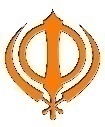 YEAR
7
Is it possible to follow Prophet Muhammad’s teachings in 21st century Britain? (Islam)
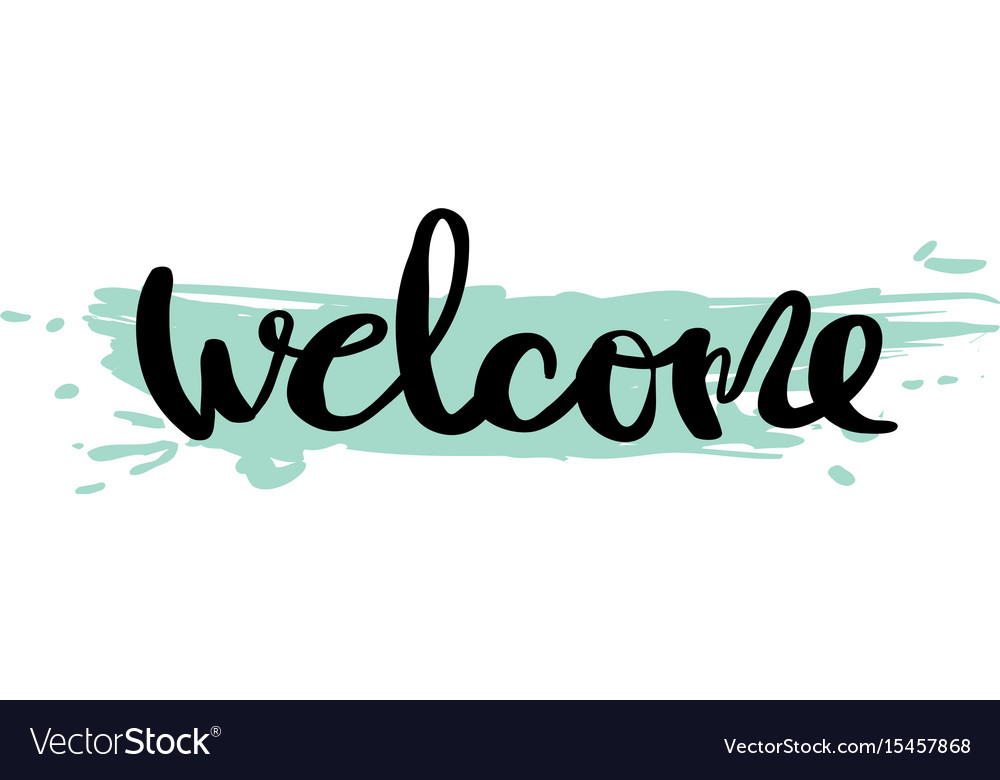 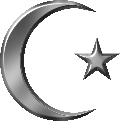 What does it mean to be ‘chosen’ by God? (Judaism)
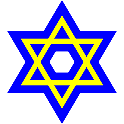 A-Level– Philosophy, Ethics and the Development of Christian Thought
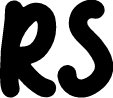 Move onwards 
to great things!
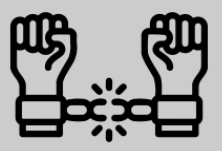 Revision
Meta-Ethics
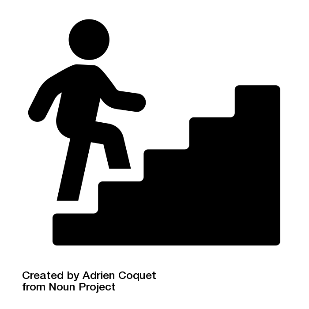 Liberation Theology
Secularisation
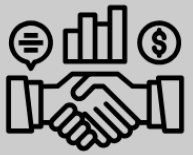 Gender & Theology
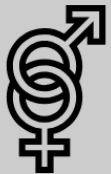 Gender & Society
Gender & Society
Nature and attributes of God
Applied Ethics: Business
Applied Ethics: Sexual Ethics
Applied Ethics: Sexual Ethics
Pluralism & Society
Kantian Ethics
Conscience
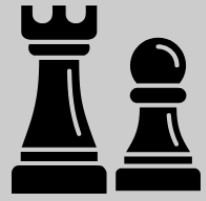 YEAR
13
Utilitarianism
Religious language 20th century perspectives
Religious Language – symbols and analogy
Natural Law
Applied Ethics: Euthanasia
Situation Ethics
Christian Moral Action - Bonhoeffer
The Problem Of Evil
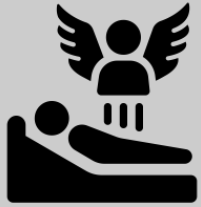 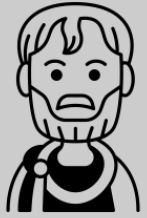 Religious Experience
Ancient Philosophical Influences (Plato and Aristotle)
Arguments for the Existence of God: Observation and Reason
Christian Moral Principles
Soul, Mind and Body
YEAR
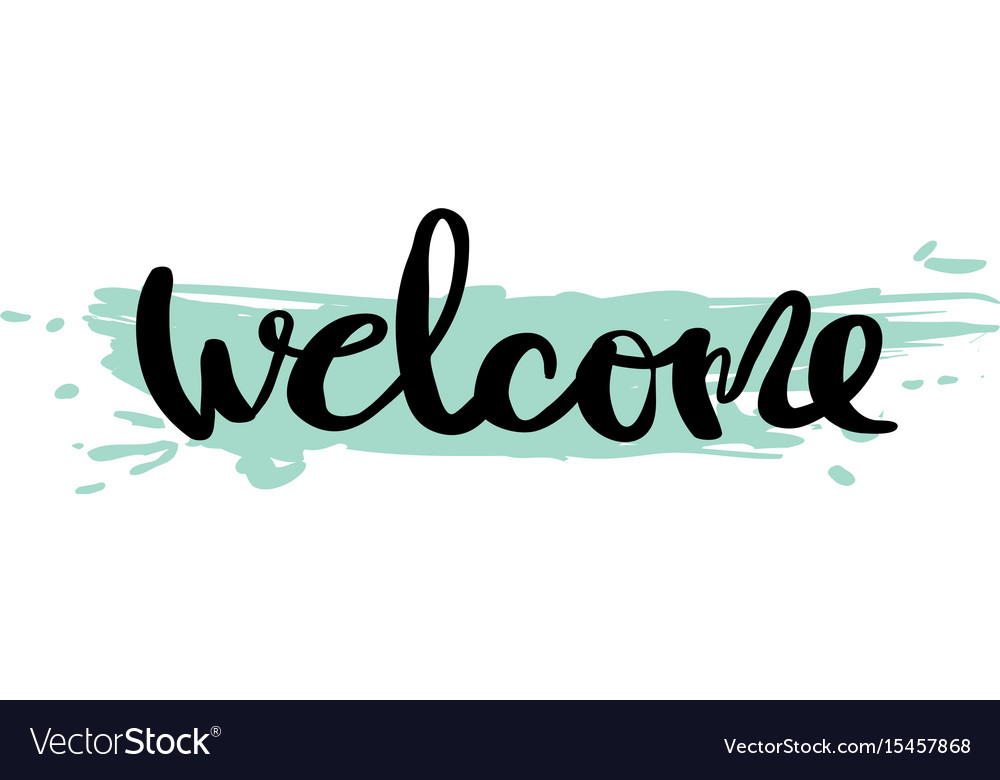 12
The Person of Jesus
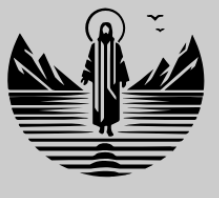 Knowledge of God’s Existence
Knowledge of God’s Existence
Augustine – Human Nature
Death and the Afterlife
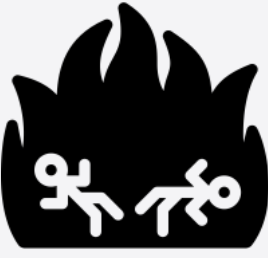